Воды суши. Реки.
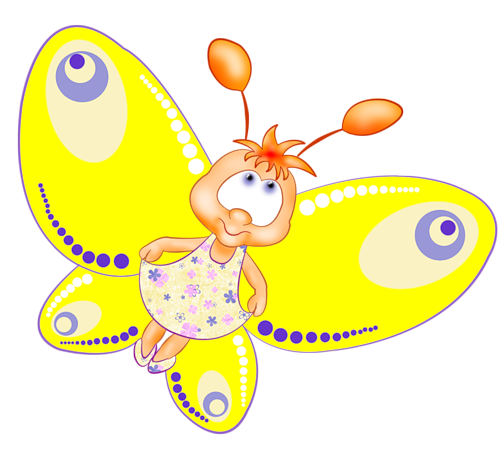 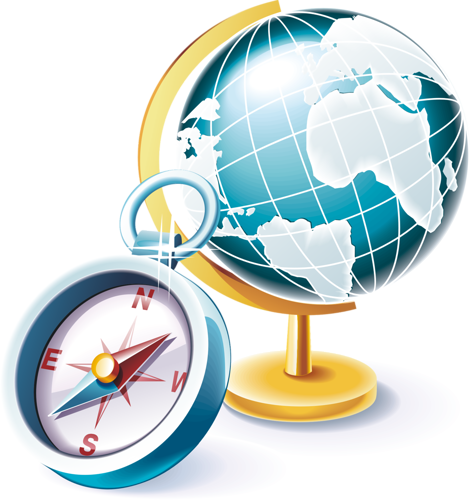 Автор:
Учитель географии                       МБОУ СОШ № 25 г.Брянска
Деркачева Жанна Олеговна
Бежит, бежит – не выбежит,
Течет, течет – не вытечет!
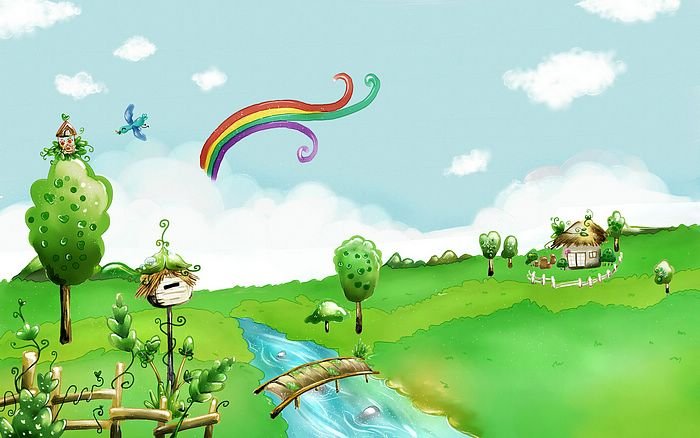 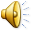 Картина А.М.Васнецова «Северный край»
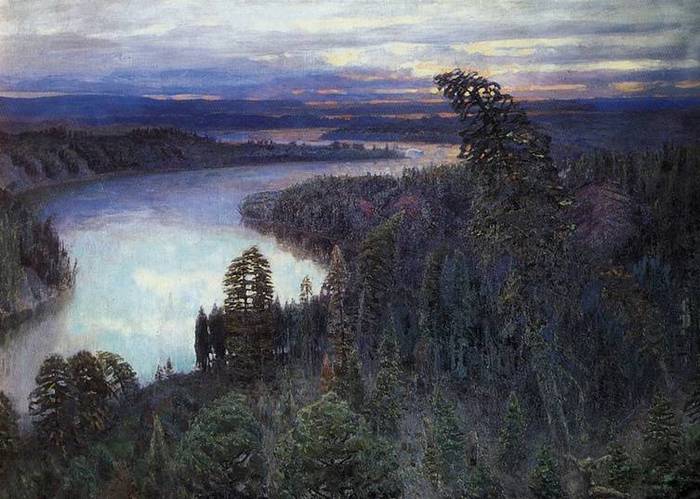 3
И.И. Левитан «Летний вечер на Волге»
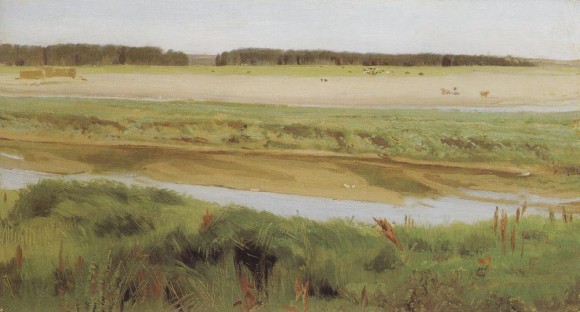 4
Н.М. Ремизов
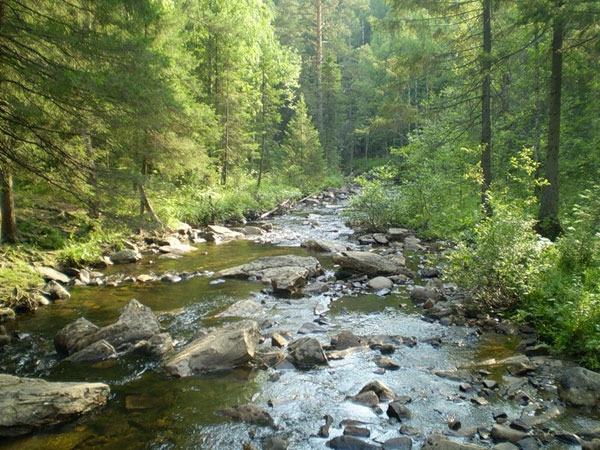 5
Днепр
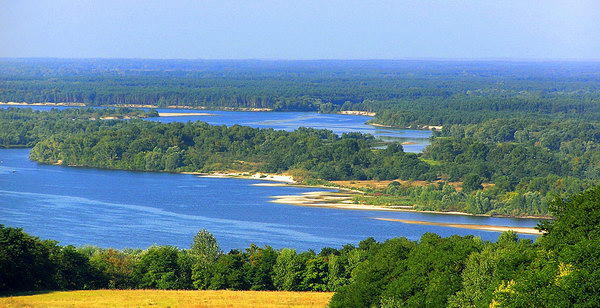 6
Волга
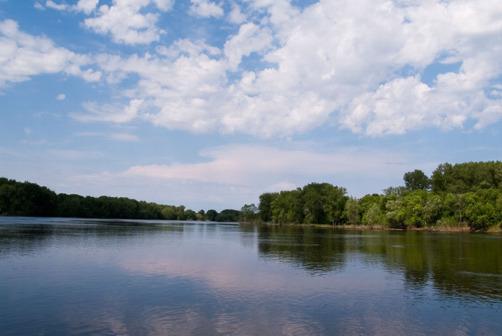 7
Нева
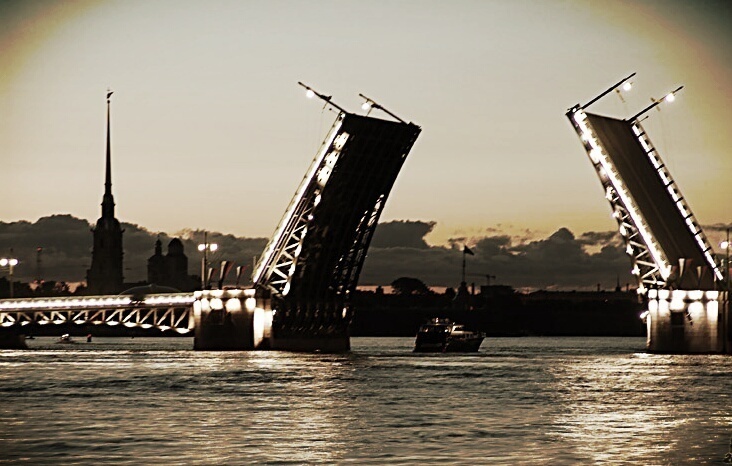 Крупнейшие реки мира
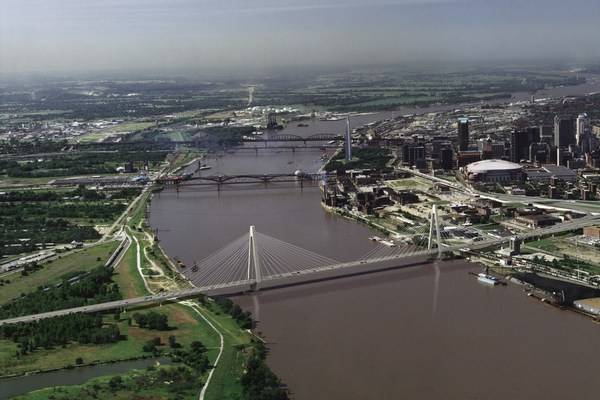 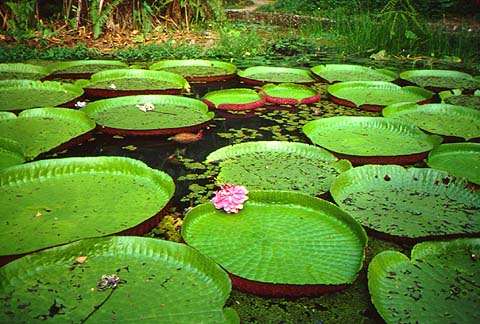 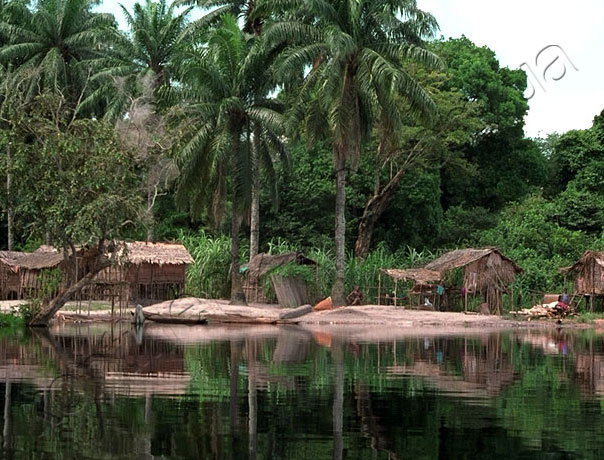 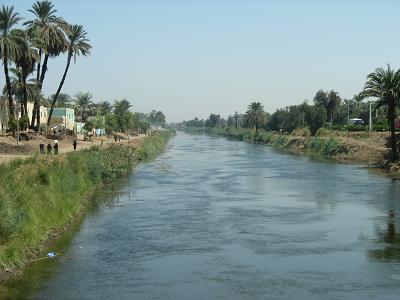 Река – это природный водоток, 
протекающий в выработанном 
углублении - русле
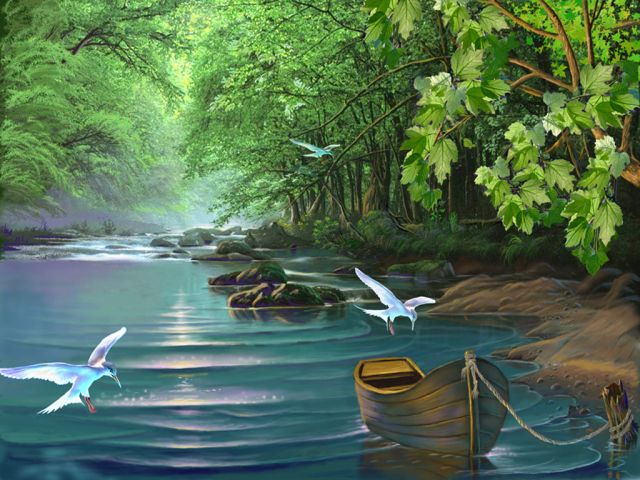 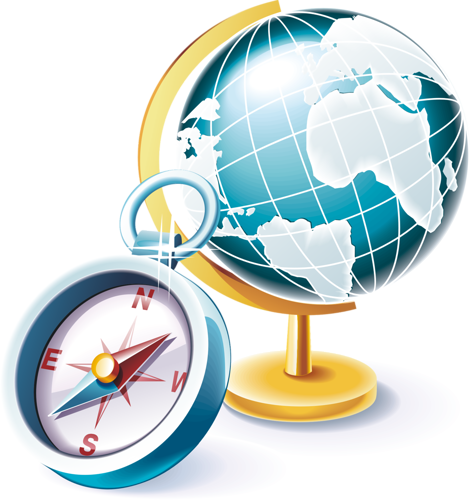 Реки Брянской области

 Десна с притоками – Сейм, Снов, Судость, Нерусса, Навля, Ревна, Снежеть, Болва и другие

Притоки реки Ока - Обельня, Рассета, Лютая, Вытебеть, Цон и другие
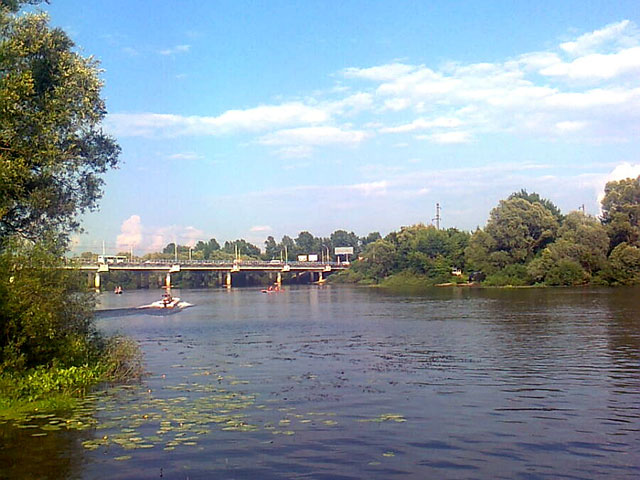 Части речной долины
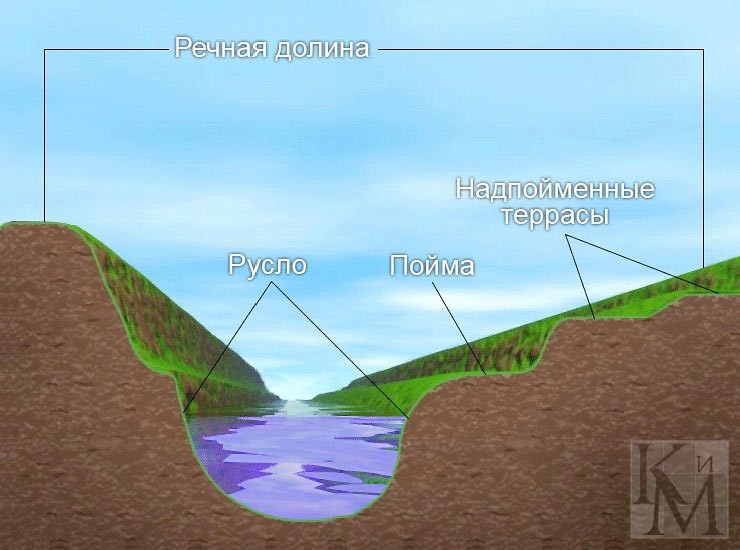 Исток реки -
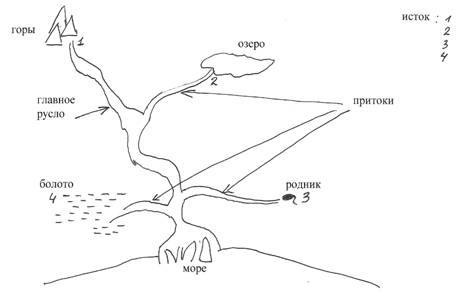 - место, где река берет свое начало
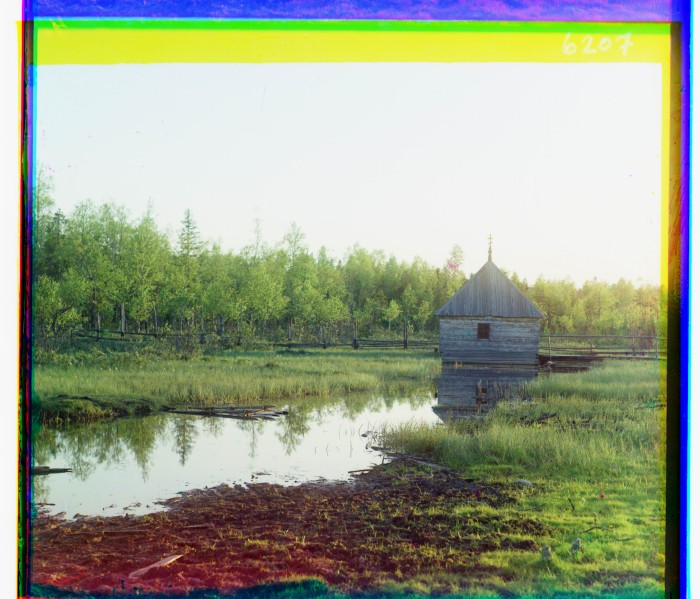 Исток     Волги
14
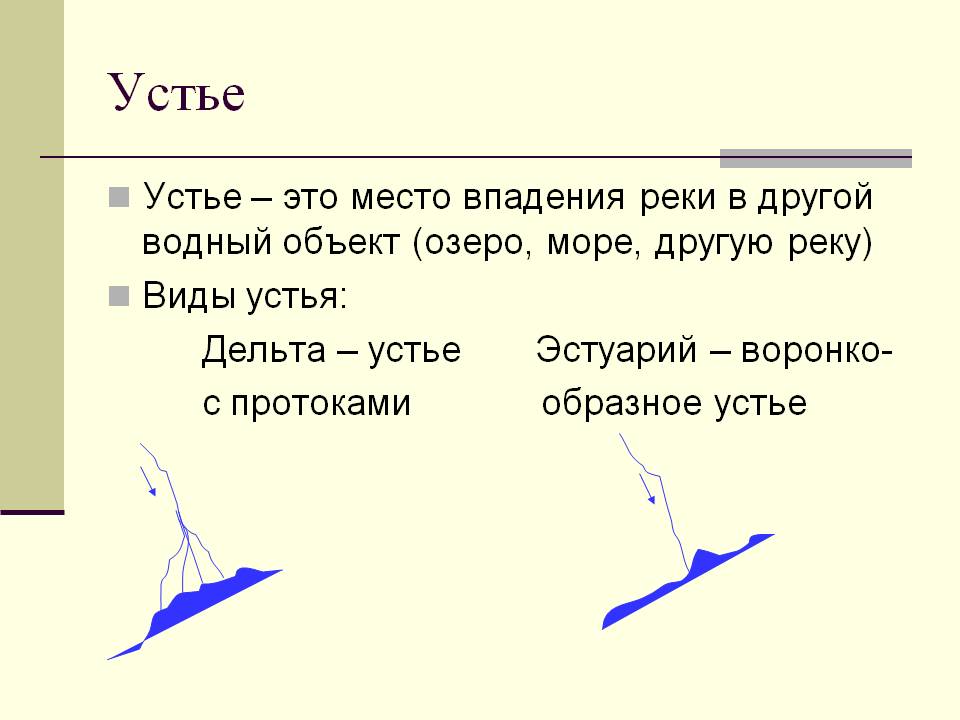 Устье реки Нил
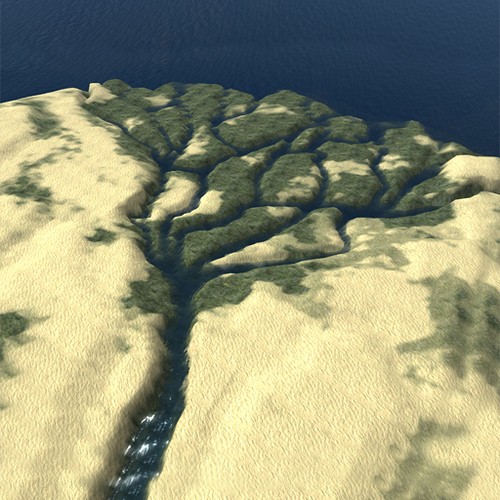 Устье реки Амазонка
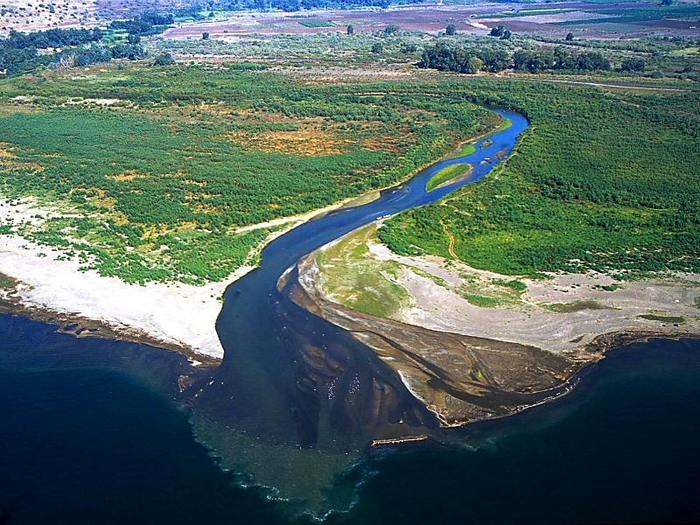 Речная система
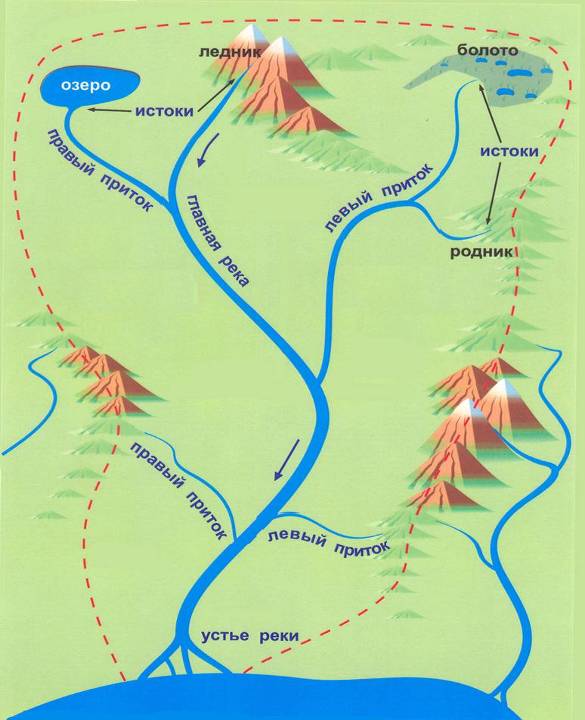 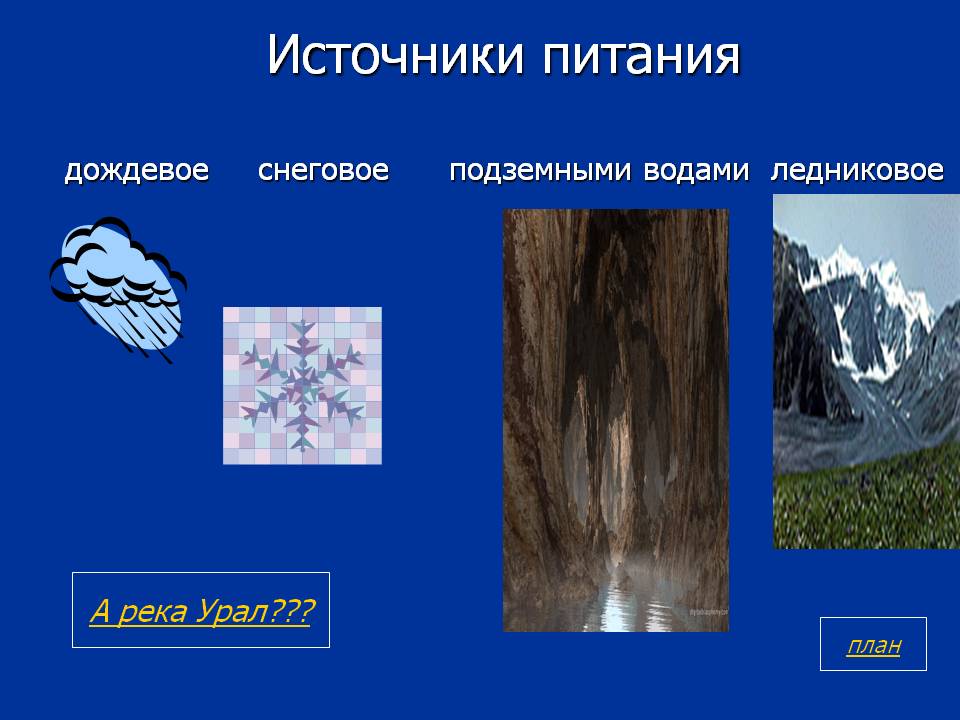 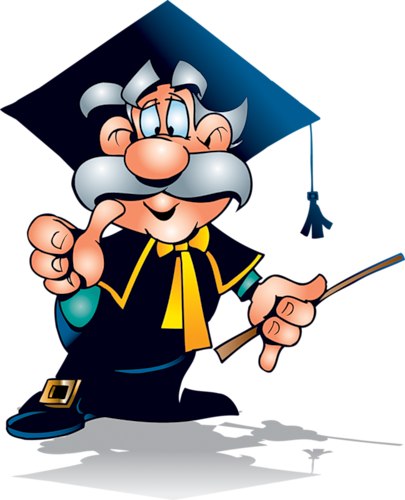 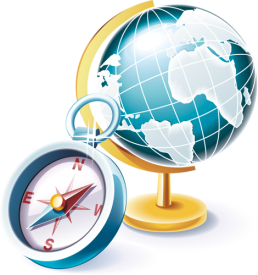 Режим реки — это ее жизнь в 
 течение года
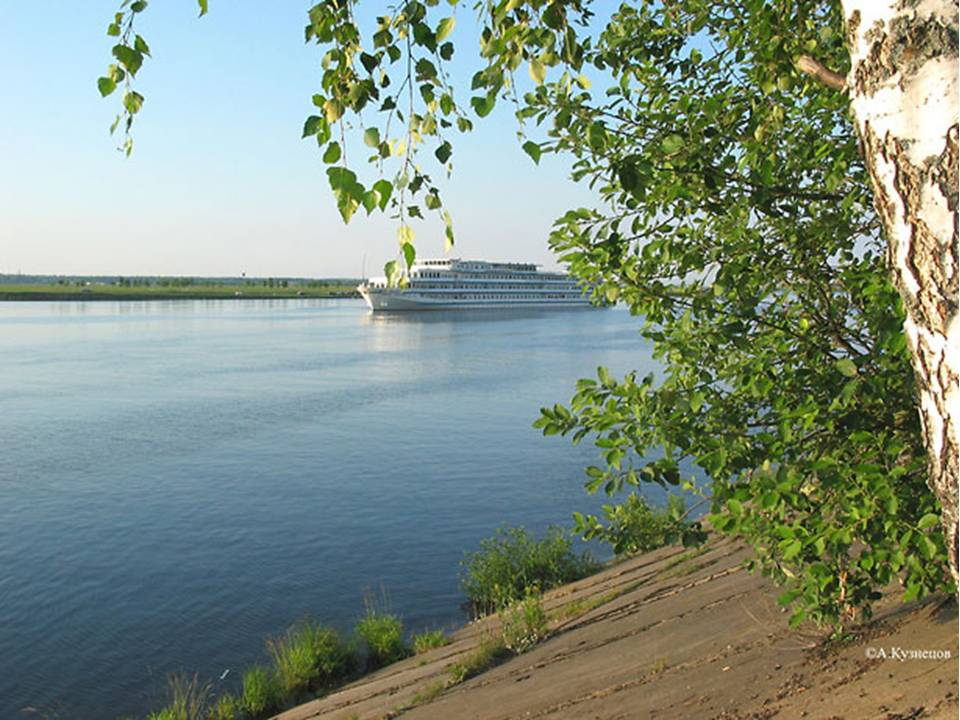 Половодье — ?


Паводок — ?


Межень  - ?


?
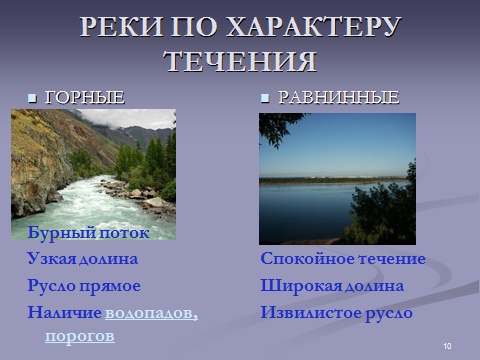 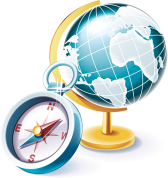 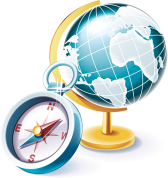 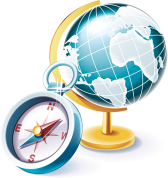 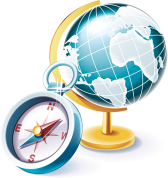 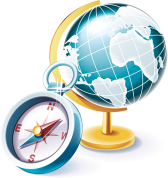 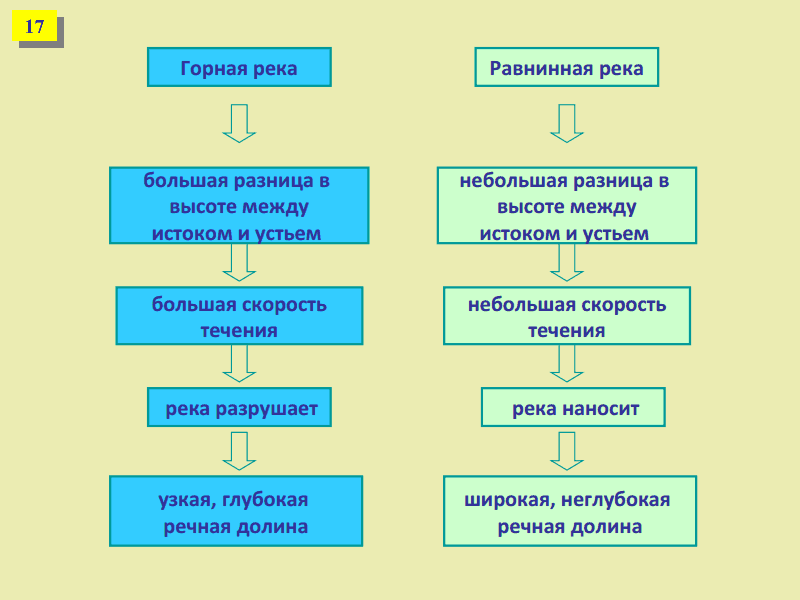 22
Порог – каменная неровность, возникшая при пересечении рекой твердых скалистых пород в русле
Река бурлит и пенится,
возникают водовороты.
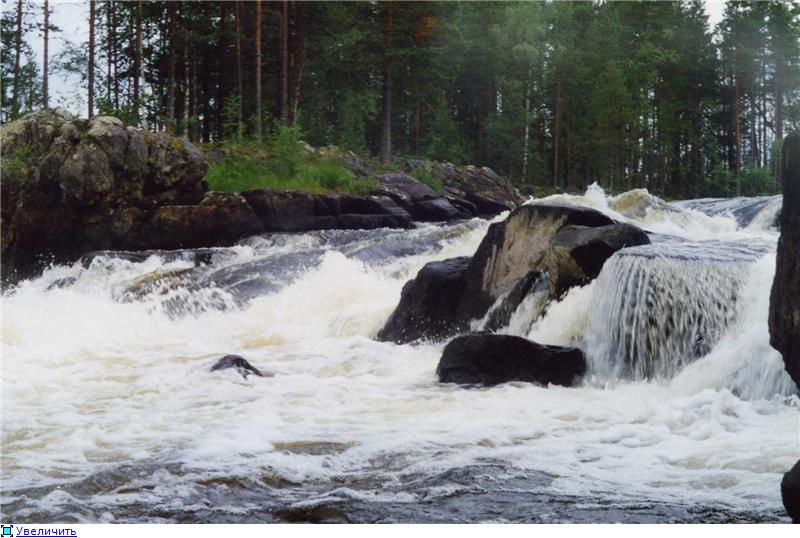 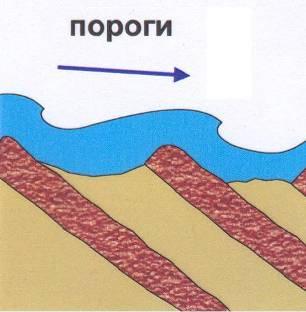 23
Водопады – падение воды с крутых отвесных уступов, пересекающих русло
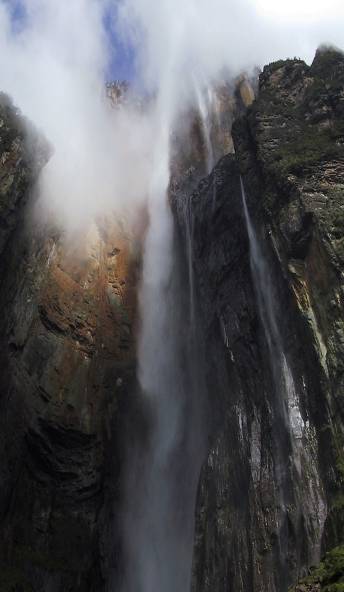 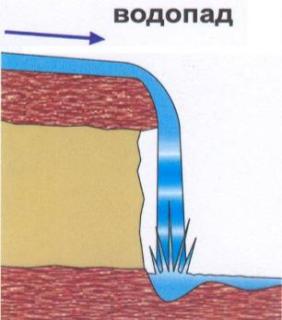 Водопад Анхель – самый высокий в мире, высота 1054 м (Южная Америка)
[Speaker Notes: Водопад Анхель – самый высокий в мире, высота 1054 м (Южная Америка)]
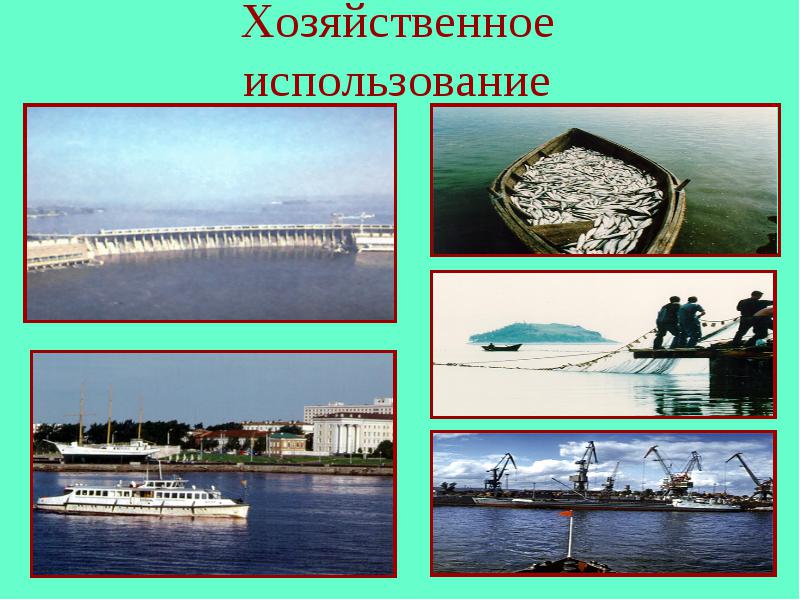 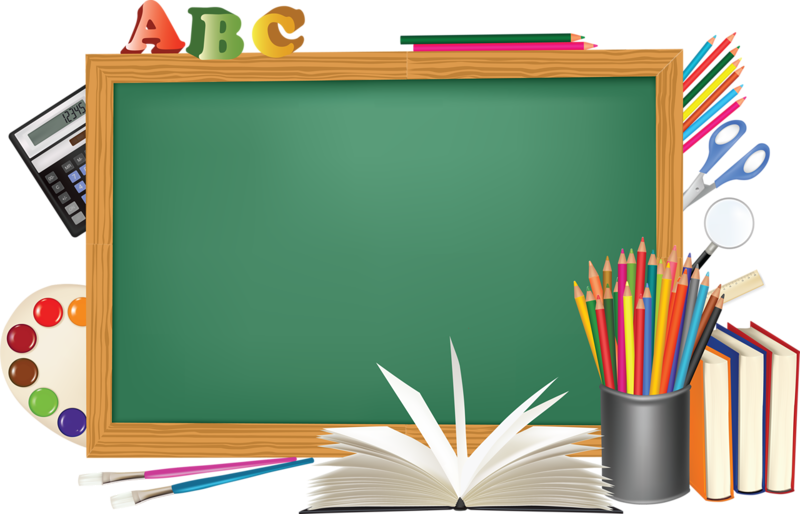 Домашнее задание:
- знать понятия и термины урока, уметь показывать реки 
и их части по карте;
-  описать  ГП реки по плану на стр. 94 учебника;
-  составить фотоколлаж «Водопады мира», используя 
Интернет –ресурсы и другие источники;
- составить кроссворд «Реки России»
Сейчас  в ней всякий хлам, и ржавь, и грязь
Зелёная, и хвощ болотный вылез…
Как будто люди целью задались
Убить её  - и своего добились.    
             Пусть на земле не умирают реки, 
     Пусть стороной обходит их беда.
           Пусть чистой остается в них навеки
            Студеная и чистая вода.
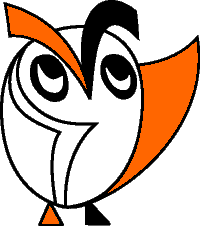 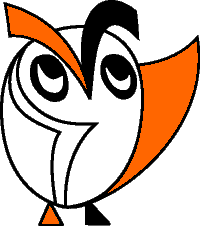 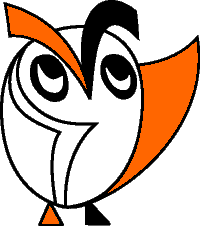 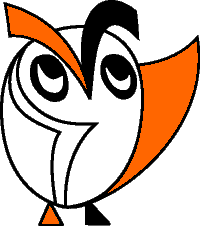 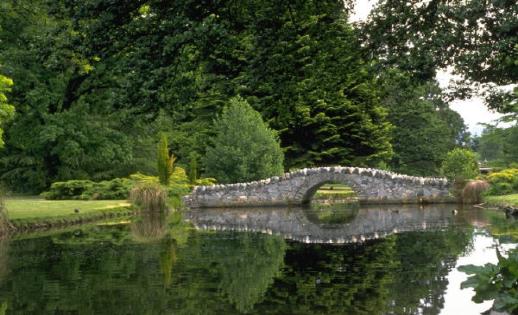 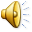